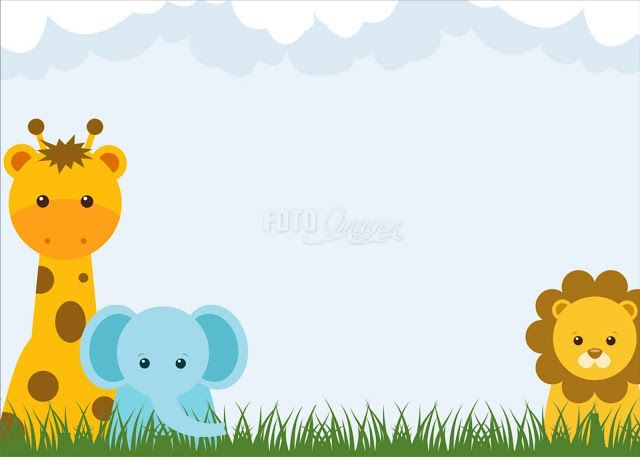 CHÀO MỪNG CÁC CON ĐẾN VỚI TIẾT HỌC 
MÔN TOÁN – LỚP 4
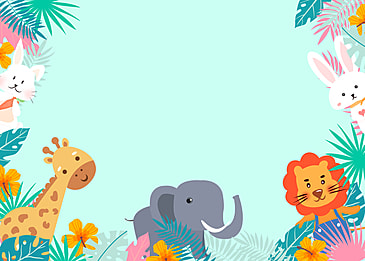 KHỞI ĐỘNG
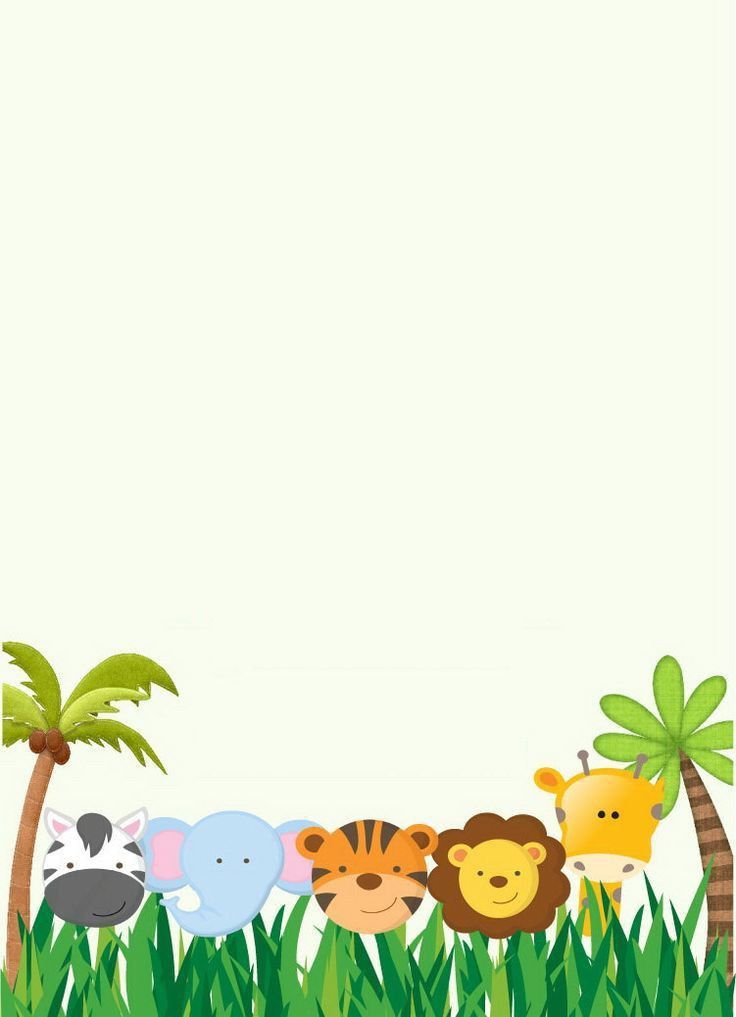 a)
b)
c)
d)
và
và
và
và
vì    13  >  5
>
nên
vì    3  <  5
vì    13  <  25
vì    5  <  9
5
13
<
nên
nên
nên
<
<
7
7
5
25
3
13
9
5
5
9
13
5
3
5
13
25
17
8
8
7
5
5
17
17
8
8
5
5
7
17
So sánh các phân số sau:
3
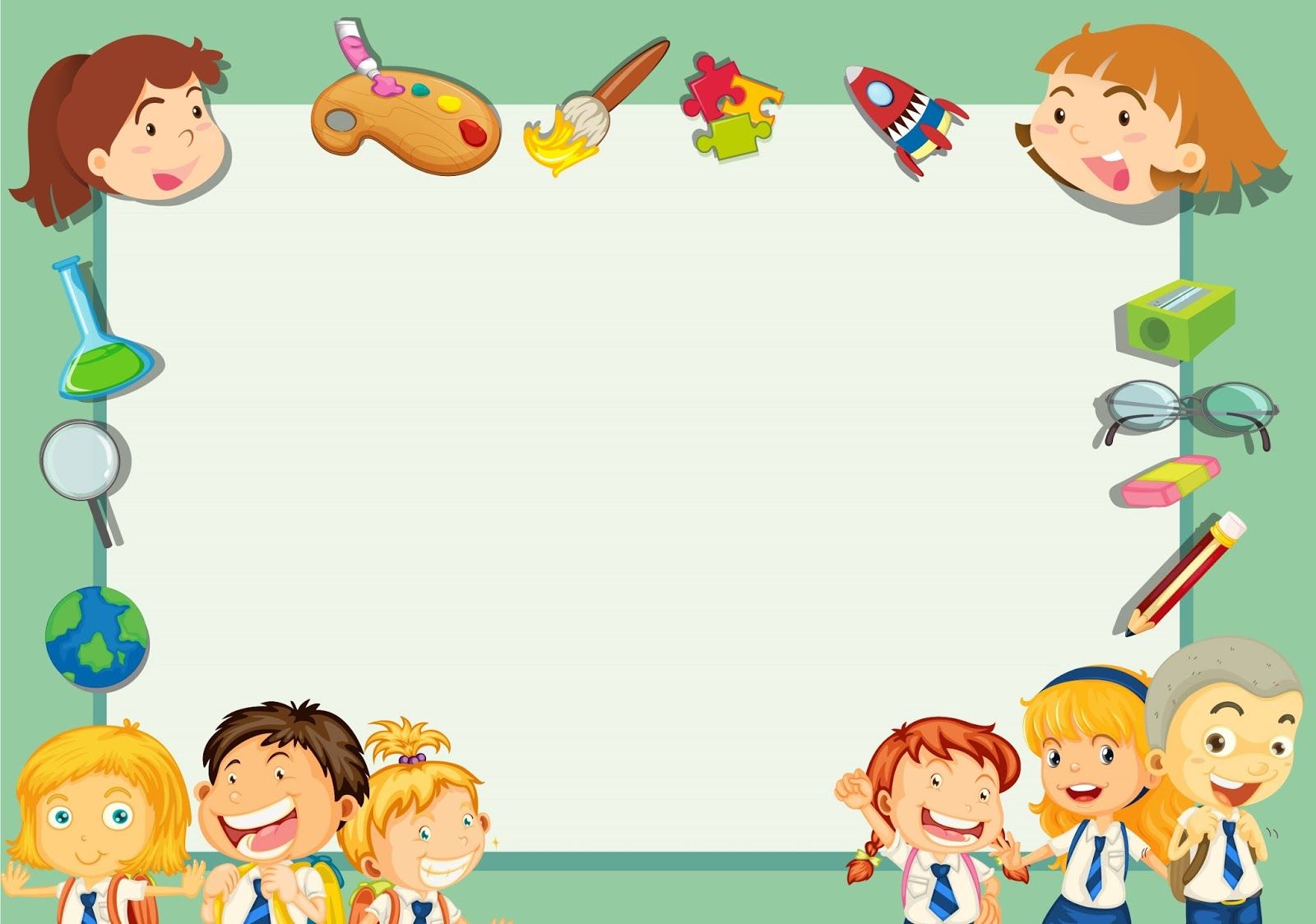 TOÁN

LUYỆN TẬP CHUNG
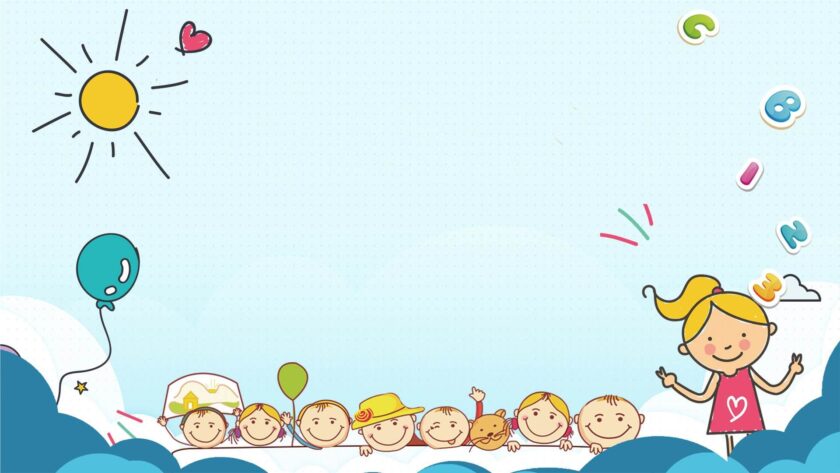 Yêu cầu cần đạt
Củng cố về dấu hiệu chia hết cho 5, luyện tập 4 phép tính +, -, x, :
Ôn tập về các tính chất của phân số đã học và phần hình học.
Rèn tính cẩn thận.
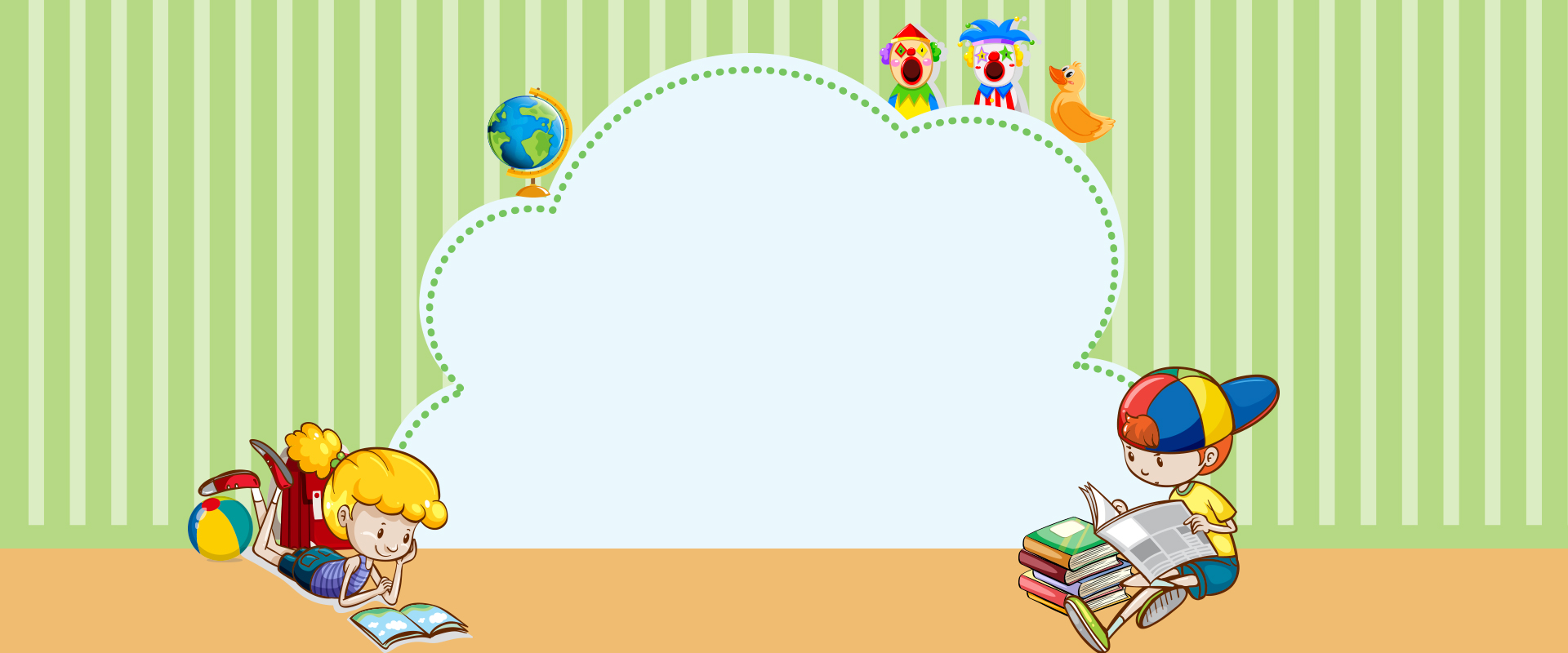 Các hoạt động trong tiết học
1. Khởi động
2. Thực hành
3. Vận dụng
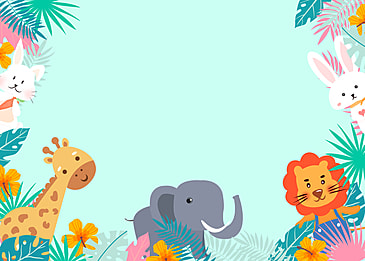 THỰC HÀNH
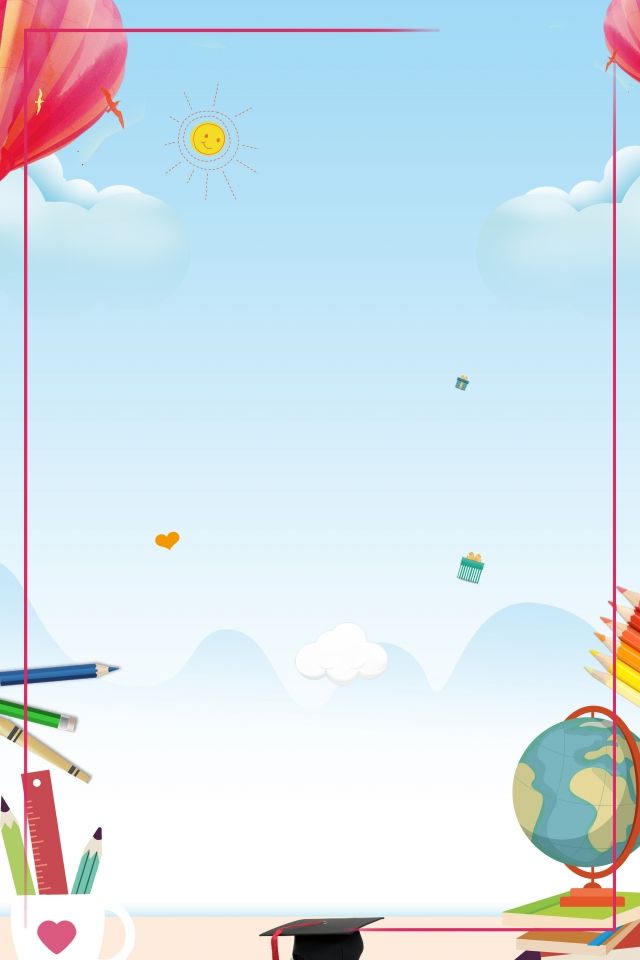 Thứ     ngày     tháng 2 năm 2022
Toán
LUYỆN TẬP CHUNG
Bài học (SGK)
Thực hành
Bài 1: trò chơi
Bài 2: làm vở
Bài 3: làm miệng
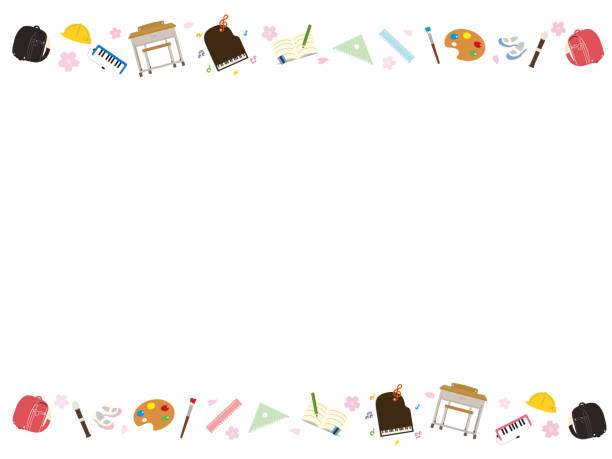 864 752
215
18 490
91 846
1 290
86
772 906
000
2.  Đặt tính rồi tính
Làm vở
53 867 + 49 608
864752 - 91846
c) 482 x 307
d) 18490 : 215
482  
307
   3374
53 867 
     49 608
   103 475
+
x
14460
147974
9
Trò chơi
Thử tài
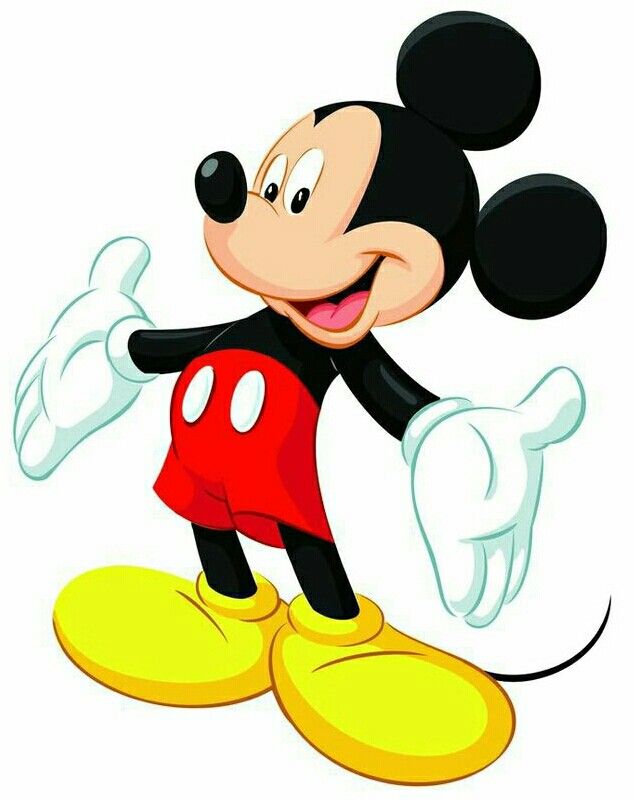 Câu 1
Câu 2
Câu 3
Câu 4
8
Câu 1
A.
D.
5541
5451
B.
5514
C.
5145
Trong các số 5451; 5514; 5145; 5541 số chia hết cho 5 là:
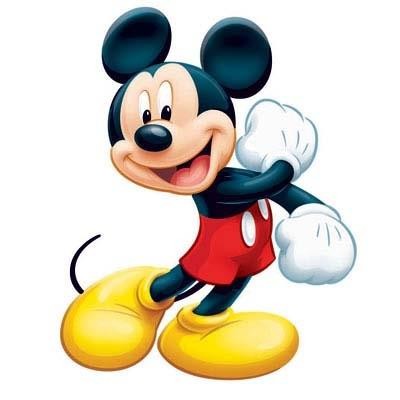 Câu 2
A.
D.
4
3
B.
3
1
C.
Hùng có 8 viên bi gồm 4 viên bi màu xanh, 3 viên bi màu đỏ, 1 viên bi màu vàng. Phân số chỉ phần các viên bi màu đỏ trong số viên bi của Hùng là:
8
8
4
8
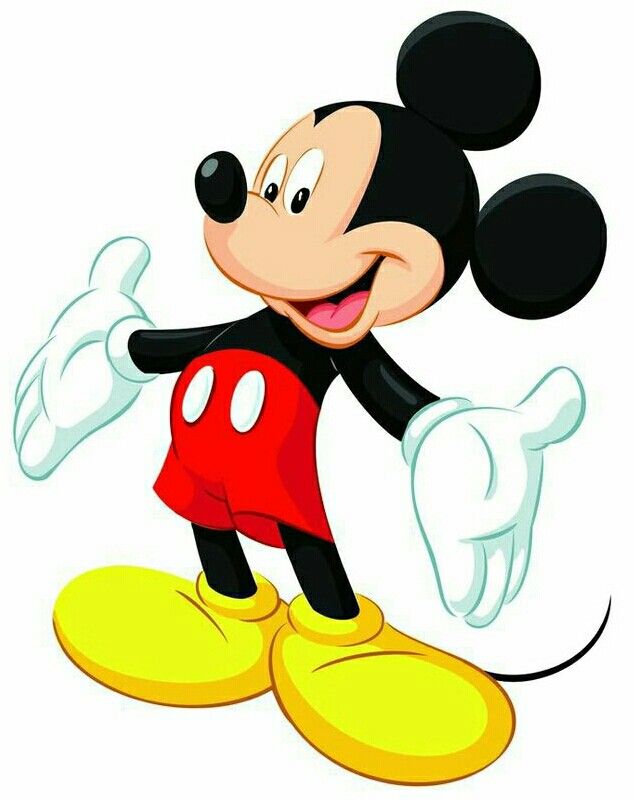 Câu 3
20
A.
D.
10
B.
15
15
C.
Phân số      bằng phân số nào dưới đây?
5
9
27
27
27
18
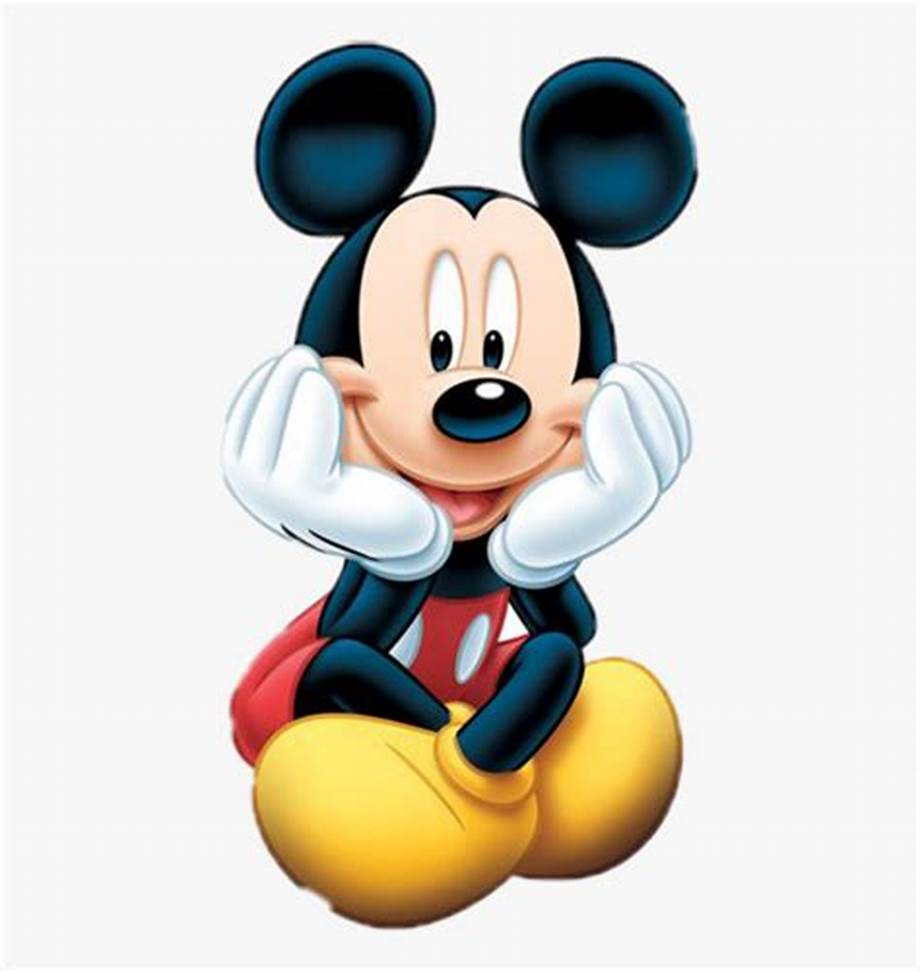 Câu 4
A.
D.
9
8
B.
9
8
C.
9
8
9
Trong các phân số       ;       ;       ;        phân số nào bé hơn 1?
8
8
8
9
9
8
8
9
9
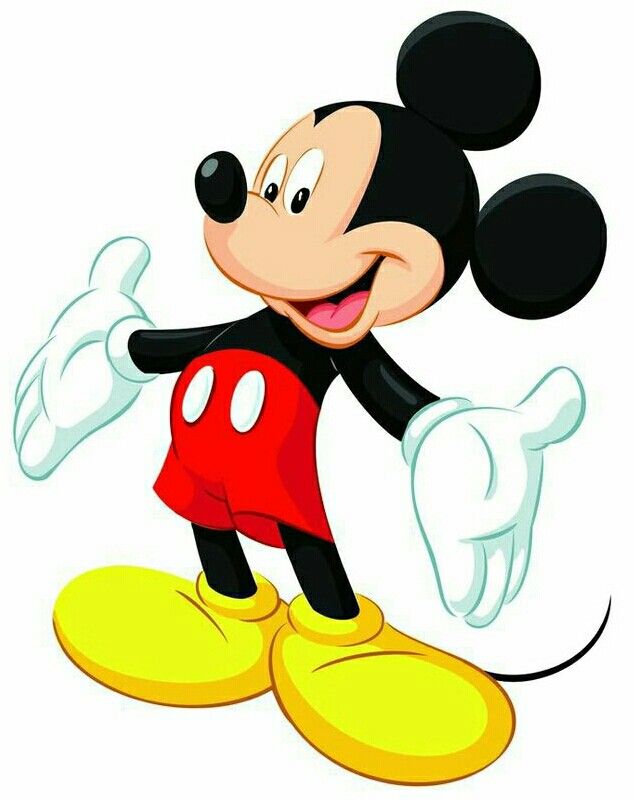 Làm miệng
Bài 3 : Cho hình chữ nhật ABCD có chiều dài 12cm, chiều rộng 5cm. 
Nối đỉnh A với trung điểm N của cạnh DC. Nối đỉnh C với trung điểm M của cạnh AB. 
Cho biết hình tứ giác AMCN là hình bình hành có chiều cao MN 
bằng chiều rộng của hình chữ nhật.
a, Giải thích tại sao đoạn thẳng AN và MC song song và bằng nhau?
b, Diện tích của hình chữ nhật ABCD gấp mấy lần diện tích hình bình hành AMCN?
Con hãy nhắc lại đặc điểm của hình bình hành và đặc điểm của hình chữ nhật?
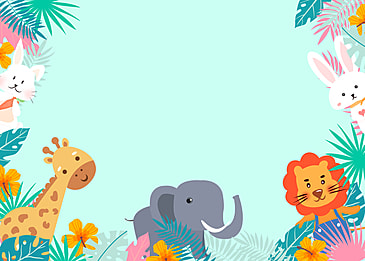 VẬN DỤNG
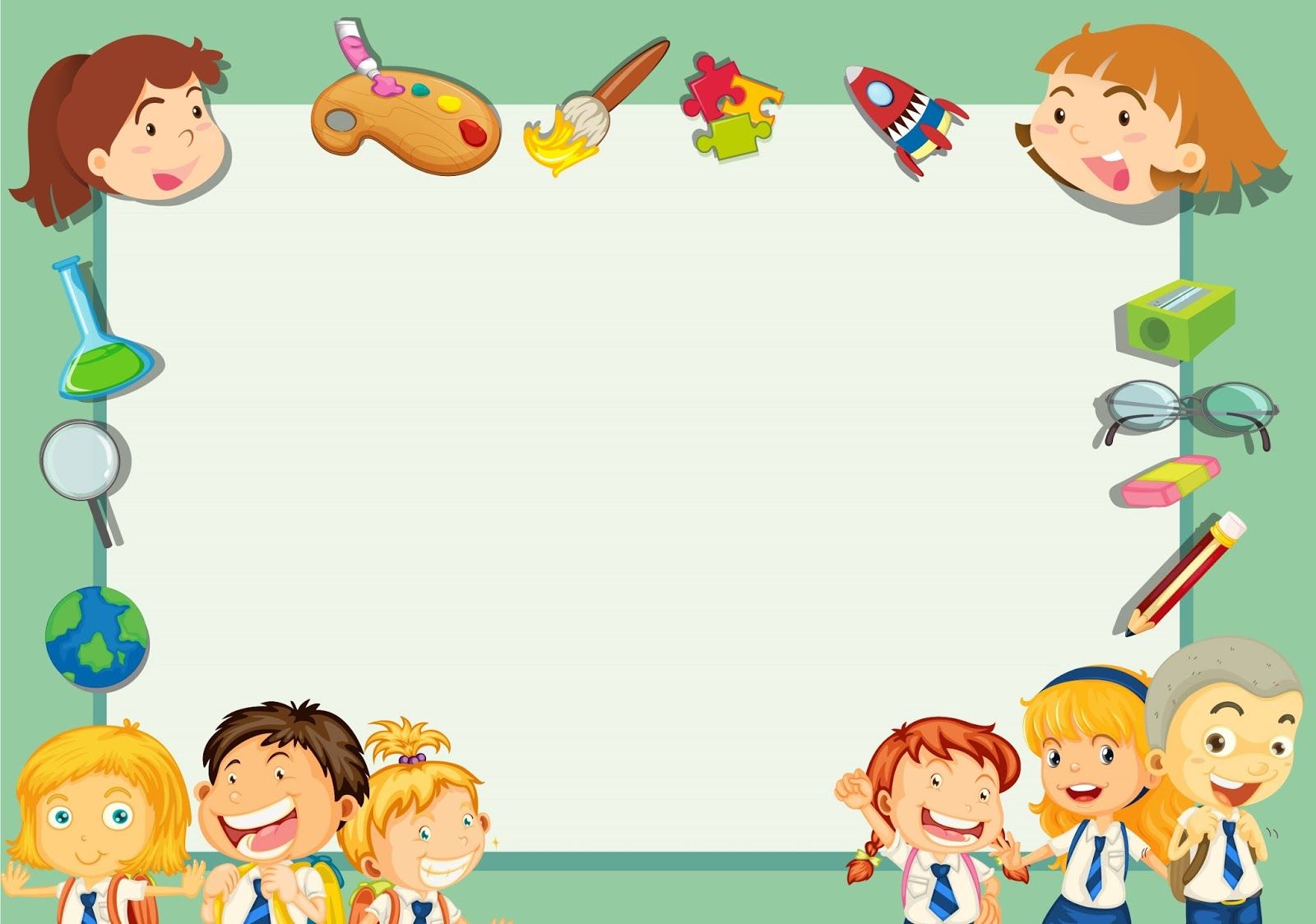 Nêu lại đặc điểm của hình bình hành?
Nhắc lại cách rút gọn và quy đồng phân số?
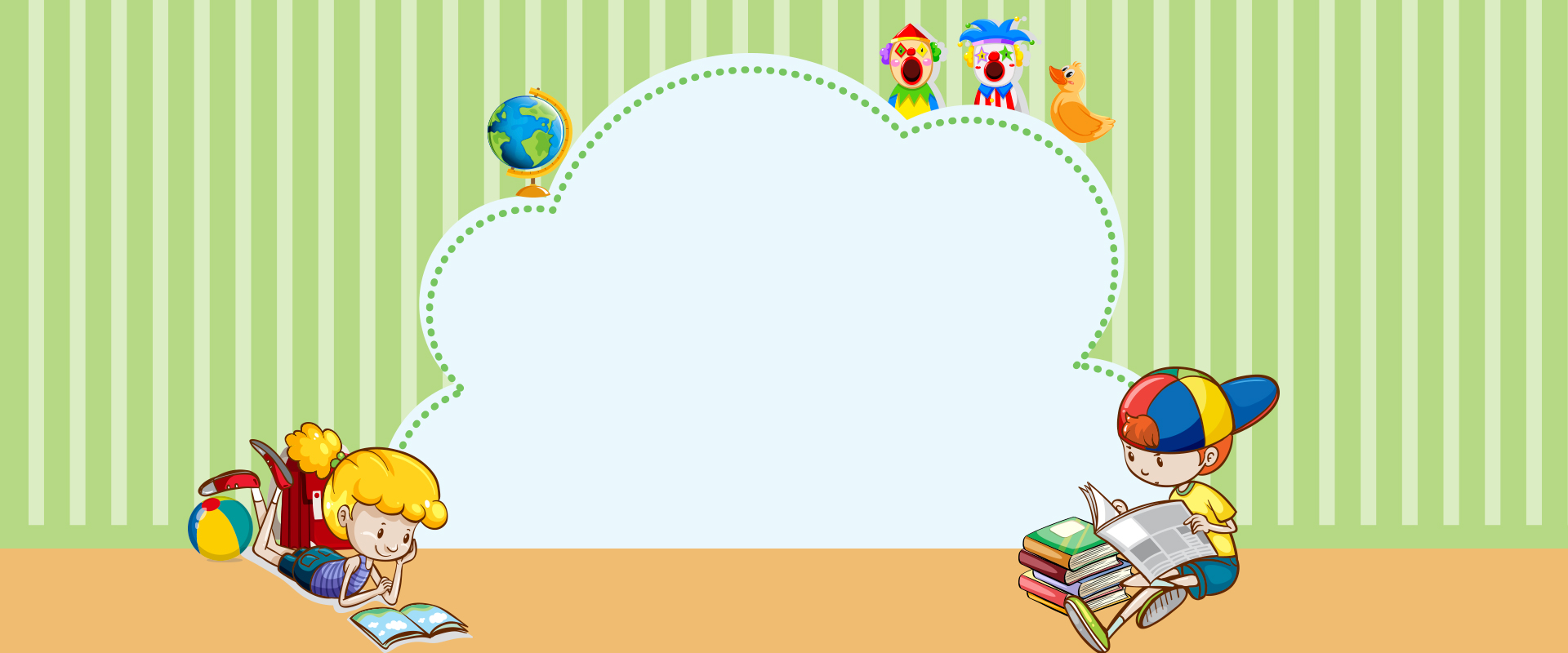 DẶN DÒ
Hoàn thành bài 2 vào vở Toán
Chuẩn bị bài sau: 
“Phép cộng phân số”
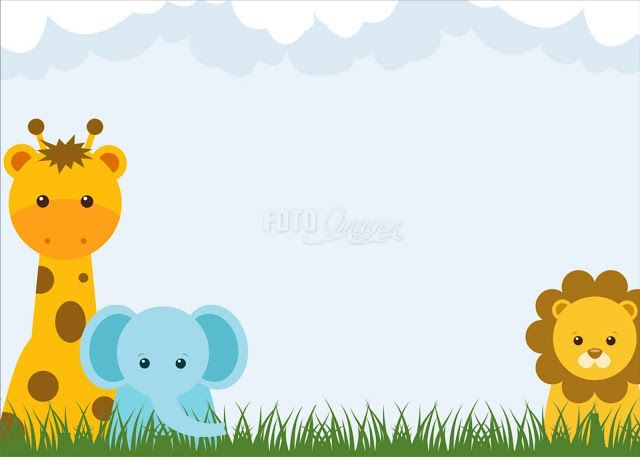 Chúc các con chăm ngoan, học giỏi